Intérprete
Realizado por Nicole Rosa nº27 9ºD
O que é a interpretação? Qual o percurso escolar / universitário?
Traduzir de uma língua para outra enquanto falamos (linguagem gestual também), por exemplo, italiano – espanhol ou português – libanês. 
A área escolhida no 10º deverá ser Línguas e Humanidades. Na universidade o curso selecionado será das línguas preferidas incluindo, inglês (universal) e se escolhido linguagem gestual. É também requerido cultura geral sobre a língua.
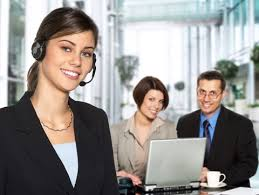 As funções no ramo de Interpretação
Nas Nações Unidas, existem intérpretes traduzindo discursos para outras línguas e para os políticos de vários países;
Na área de medicina, traduzir as doenças, as curas, etc;
Na televisão;
Em empresas internacionais;
Entre outras.
Curiosidade:
Existe um filme chamado “A intérprete” que fala sobre esta profissão.
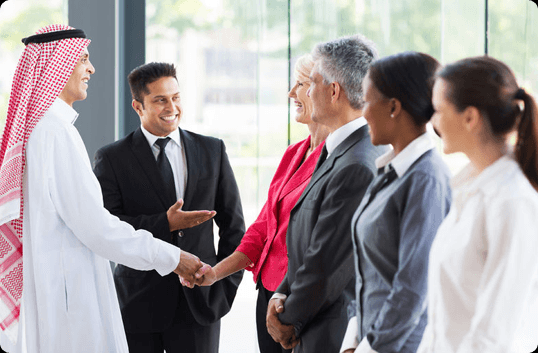 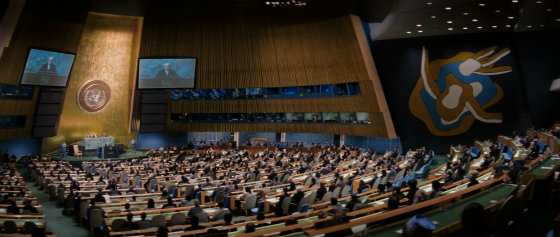 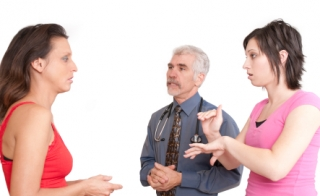